সবাইকে শুভেচ্ছা ও  সুস্বাগতম
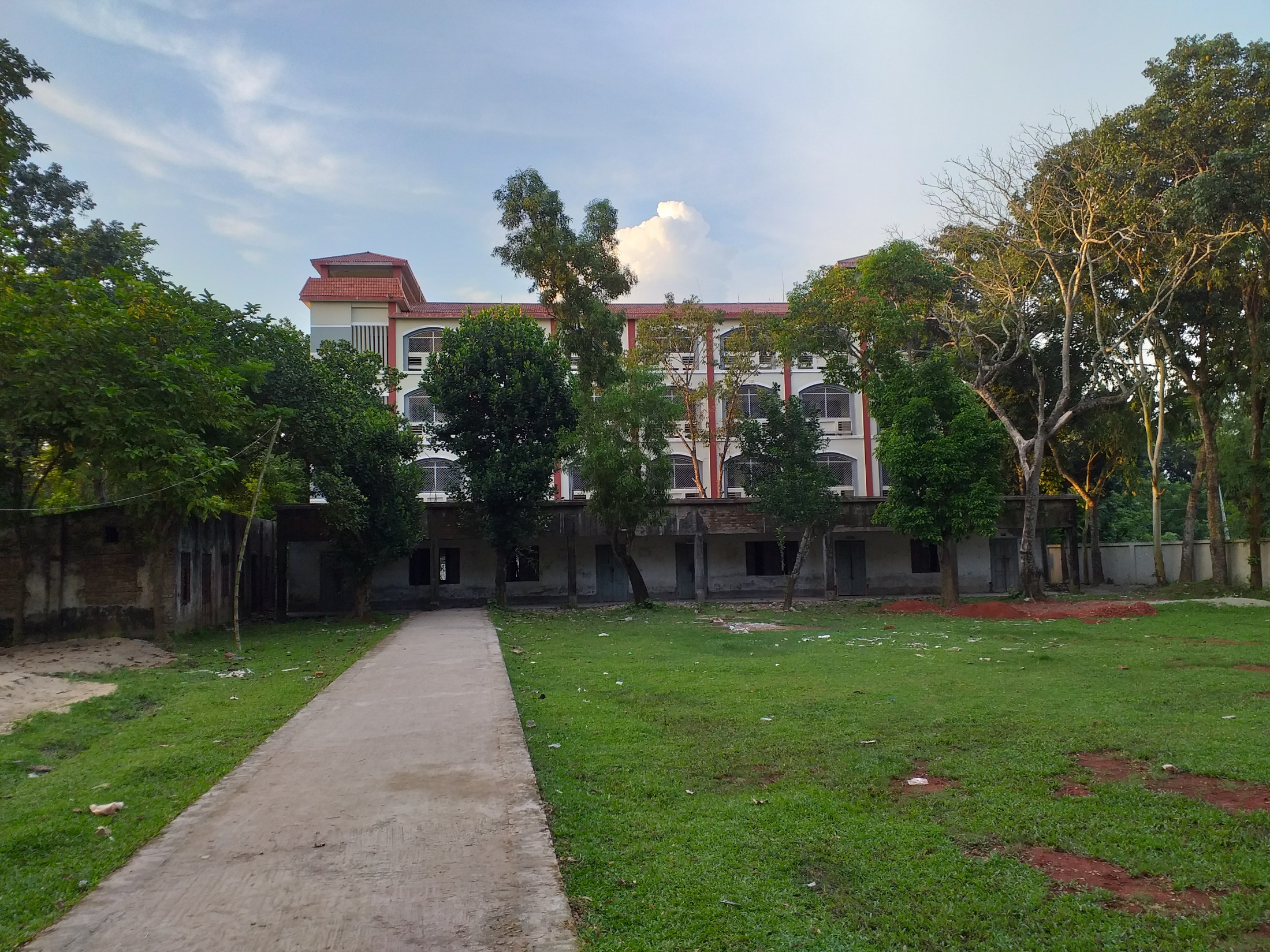 আলিমুদ্দিন জোবেদা অনার্স কলেজ
‡cŠibxwZ I mykvmb 1g cÎ Aa¨vq:2q-mykvmbAvR‡Ki welq:mykvm‡bi গুরুত্ব , mgm¨v ও mgvav‡bi Dcvq
Dc¯’vcbvq:-  হরিপদ দেবনাথ 
cÖfvlK , ivóªweÁvb wefvM
আলিমুদ্দিন জোবেদা অনার্স কলেজ , কাইতলা , নবীনগর, ব্রাহ্মণবাড়িয়া ।
সুশাসন কি ?
cÖkvm‡b hw` Revew`wnZv,‰eaZv,¯^”QZv _v‡K, G‡Z hw` সকলের Ask MÖn‡bi my‡hvM Db¥y³ _v‡K, evK ¯^vaxbZvmn mKj ivR‰bwZK ¯^vaxbZv সুরক্ষার e¨e¯_v, wePvi wefv‡Mi ¯^vaxbZv, AvB‡bi kvmb, AvBbmfvi wbKU kvmb wefv‡Mi Revew`wnZv _v‡K Zvn‡j ‡m kvmb‡K ÒmykvmbÓ e‡j|
সুশাসন প্রতিষ্ঠার গুরুত্ব
রাষ্ট্রের সার্বিক উন্নয়নে
 জাতির বৃহত্তর স্বার্থ রক্ষায় 
 রাষ্ট্রের টেকসই উন্নয়নে 
 প্রশাসনিক গতিশীলতা বৃদ্ধিকরণে  
 রাজনৈতিক পরিশুদ্ধতা আনয়নে 
 AvB‡bi kvmb প্রতিষ্ঠায়
দুর্নীতি প্রতিরোধে
পরনির্ভরশীলতা হ্রাসে
সুশাসন প্রতিষ্ঠার গুরুত্ব
স্বাধীন বিচার বিভাগ ও আইনশৃঙ্খলা রক্ষায় 
 গঠনমূলক চিন্তাভাবনা ও পরিকল্পনা প্রণয়নে 
 RbcÖkvm‡bi †mevag©x g‡bvfve প্রতিষ্ঠায় 
 আর্থসামাজিক উন্নয়নে 
 সংবিধানের সার্বভৌমত্ব রক্ষায় 
 মৌলিক অধিকার রক্ষায় ও গণতন্ত্র শক্তিশালীকরণে 
 দেশপ্রেম সৃষ্টিতে
mykvmb cÖwZôvq mgm¨v
evK ¯^vaxbZvq হস্তক্ষেপ 
 ivR‰bwZK w¯’wZkxjZvi Afve Ges mwnsmZv
 miKv‡ii Revew`wnZvi Afve
Avgjv‡`i Revew`wnZvi Afve
 AvgjvZ‡š¿i অদক্ষতা 
 AvB‡bi kvm‡bi Afve
 miKv‡ii অদক্ষতা I Ae¨e¯’vcbv
mykvmb cÖwZôvq mgm¨v
`yb©xwZ wbqš¿‡Y e¨_©Zv
 ivR‰bwZK A•MxKv‡ii Afve
 e¨w³ c~Rv
ivRbxwZ‡Z mvgwiK হস্তক্ষেপ 
 ¯^RbcÖxwZ
 wePvi wefv‡Mi ¯^vaxbZvi Afve
 Rb AskMÖn‡bi Afve
mykvmb cÖwZôvq mgm¨v
AKvh©Ki RvZxq msm`
 `vwi`ª
 ¯’vbxq miKvi KvVv‡gvi `ye©jZv
 Rbm‡PZbZvi Afve
 ক্ষমতার  fvimv‡g¨i Afve
 m¦vaxb I নিরপেক্ষ  wbe©vPb Kwgk‡bi Afve
 Rb AskMÖn‡bi Afve
mykvmb cÖwZôvq mgm¨v
msev` gva¨‡gi ¯^vaxbZvi Afve
 mv¤úª`vwqK m¤úªxwZi Afve
Any Query
?
evoxi KvR
mykvm‡bi msÁv `vI| mykvm‡bi Dcv`vb I ˆewkó¨mg~n Av‡jvPbv Ki|
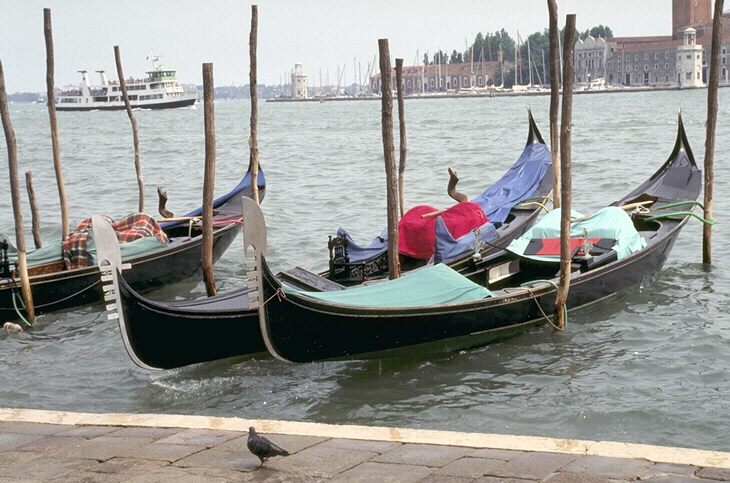 mevB‡K ab¨ev`